samen doen → samen leren → samen doen → samen leren → samen doen → samen leren → samen doen → samen leren → samen doen → samen leren → samen doen → samen leren → samen doen → samen leren → samen doen → samen leren → …
Workshop 1Minor Fit voor de ToekomstIntroductie
Hans de Bruin, HZ University of Applied Sciences
Petra de Braal, Solidarity University
Daniëlle Mostert, HZ University of Applied Sciences
Januari 2021
Workshop 1
Praktische zaken: huishoudelijke mededelingen, techniek, insteek sessies etc. 
Korte terugblik startbijeenkomst en intake gesprekken
Het rijke plaatje
Inhoud
Gebruik Teams: zie ook technische mail
Problemen met de techniek: trek aan de bel, bij collega’s en bij ons!
Interactie is online lastiger maar wél mogelijk: vraagt inzet van ons allen! 
Actieve deelname noodzakelijk om inhoud workshop tot leven te laten komen (tijdens sessies, maar ook door maken opdrachten etc.)
Deel je behoeften: tijdens sessies, of per mail/telefoon! 
Toepassingssessie 1: toelichting projectenportfolio. Meld je alvast aan (zie mail)!!
Praktische zaken omtrent workshops en toepassings-sessies
Alle presentaties zijn online beschikbaar: 
www.hzfitforthefuture.nl 
Groepen  projectleiders
Scroll naar beneden naar kopje Workshops

Praktische uitleg voor gebruik portfolio volgt in de eerste toepassingssessie.
Mail met instructie volgt.
Presentaties en portfolio
4 workshops en 4 toepassingssessies
Focus op werderzijds begrip

Projectmatig werken cursus TwijnstraGudde

4 workshops en 4 toepassingssessies
Focus op gedeelde betekenis
Globale opzet van de minor FvdT voor projectleiders
Type in de chat: 
Wat is je het meest bijgebleven van de startbijeenkomst? (dingen die je interessant vond of juist onduidelijk, gevoel, woord, term, begrip…..) 
Zijn er n.a.v die bijeenkomst concrete vragen voor nu?
Terugblik Startbijeen-komst
Terugkoppeling kennismaking (intake) gesprekkena.d.h.v.Competenties
Axioma: we got to move, een feit en een call to action.
Opdracht 1: creëer bewegingsruimte
Wederzijds begrip (mutual understanding)
Herkennen en erkennen van elkaars wereldbeelden (niet noodzakelijkerwijs eens zijn)
Oordeel uitstellen
Opdracht 2: bepaal de juiste richting
Gedeelde betekenis (shared meaning)
Sturen op culturele identiteit: wie zijn we, wat doen we?
Verificatie (dingen goed doen) → validatie (gezamenlijk de goede dingen doen). Uiteindelijk doen we de goede dingen goed.
Met als doel veranderingen te bewerkstelligen
Beargumenteerd wenselijk en cultureel haalbaar
Blijvende impact
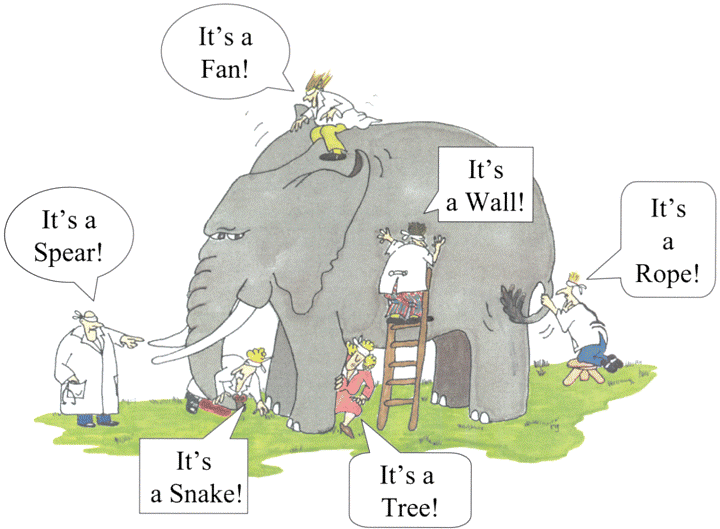 Alles wat we doen sluit aan op:3 principeséén axioma,twee opdrachten
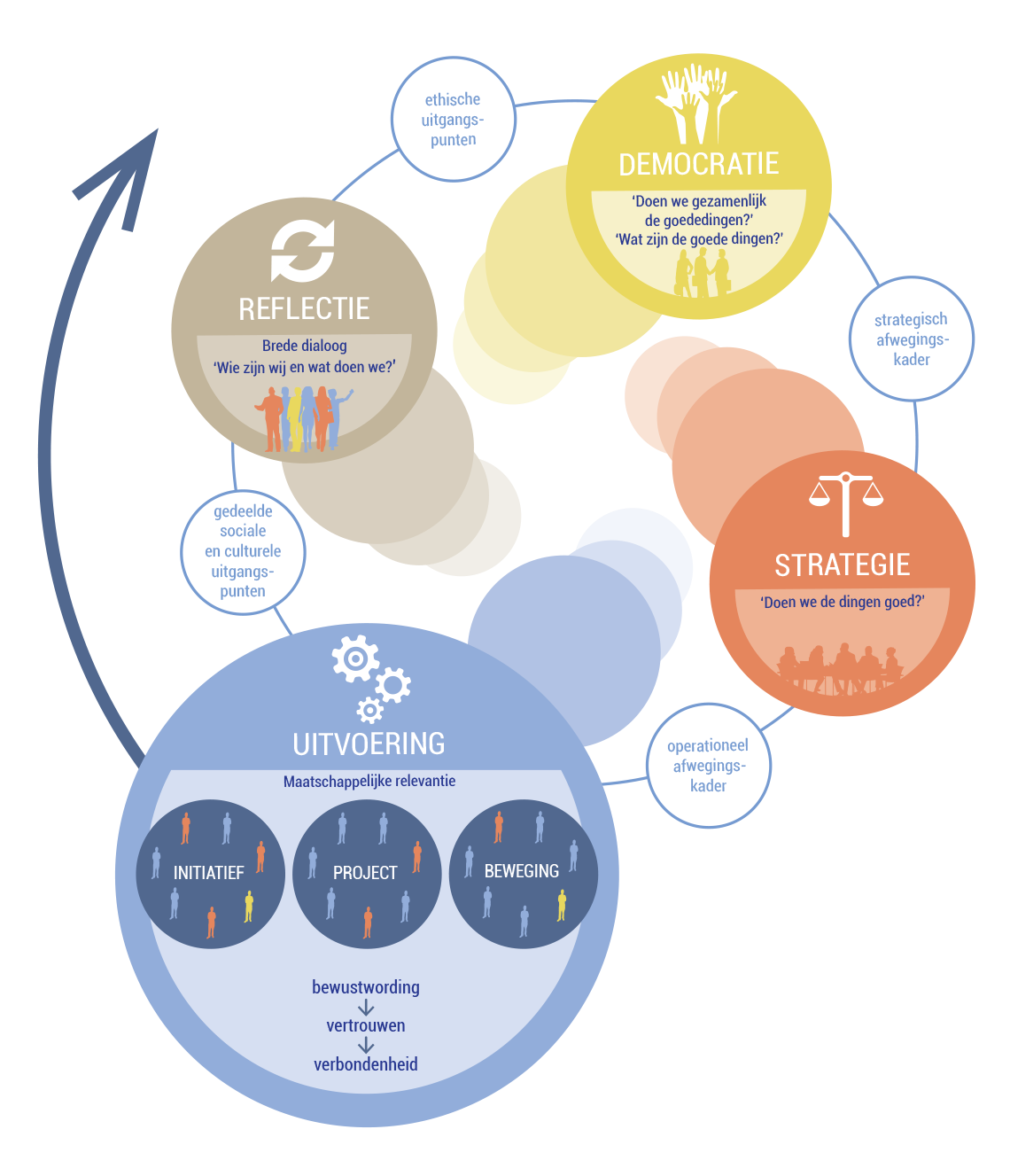 Vier stappen om vooruitgang te brengen  in een problematische situatie:
Finding out (de belanghebbenden en hun belangen)
Model building (expliciteren van wereldbeelden)
Discussing and debating (accommoderen van wereldbeelden)
Taking action (verbeteren van de problematische situatie)
Dit is in essentie een groepsleerproces.
Zetten steeds stapjes om beweging te krijgen in vraagstuk (stappen gebaseerd op Soft Systems Methodology)
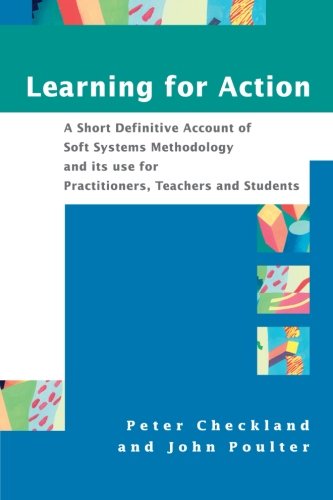 Systeemdenken:
Elementen en relaties: het geheel is meer dan som van de delen;
Het geheel leren kennen door inzicht in elementen, maar je moet het geheel kennen om de elementen te beschouwen: een herhalend (iteratief) proces.
Proces:
Onderzoeken wat er speelt in een problematische situatie, met o.a. rijke plaatjes en geleide gesprekken;
De situatie gestructureerd in beeld brengen, met o.a. de PQR formule;
Een dialoog voeren over breed gedragen verbeterrichtingen;
Het implementeren van verbeteringen.
Oefenen:
Training in het maken van rijke plaatjes (rich pictures) om een problematische situatie in beeld te brengen (de eerste oefensessie van eind maart met de lokale ondernemer zou als oefenopdracht kunnen dienen. Hoe brengen we deze ingewikkelde situatie goed in beeld).
Training in wat, hoe, waarom (PQR formule) uitgebreid met situaties, rollen in situaties, condities en overtuigingen.
Training in geleide gesprekken (guided conversations)
De basis(eerste drie workshops):Integraal denken=Systeemdenken
pauze
Creëer bewegingsruimte
Wederzijds begrip (mutual understanding)
Herkennen en erkennen van elkaars wereldbeelden (niet noodzakelijkerwijs eens zijn)
Oordeel uitstellen

Gebruik elementen van systeemdenken om beter zicht te krijgen op de situatie: 
niet alleen feitelijkheden maar juist ook aandacht voor wereldbeelden, emoties, wensen etc.
Vandaag: start maken creëeren bewegings-ruimtefinding out
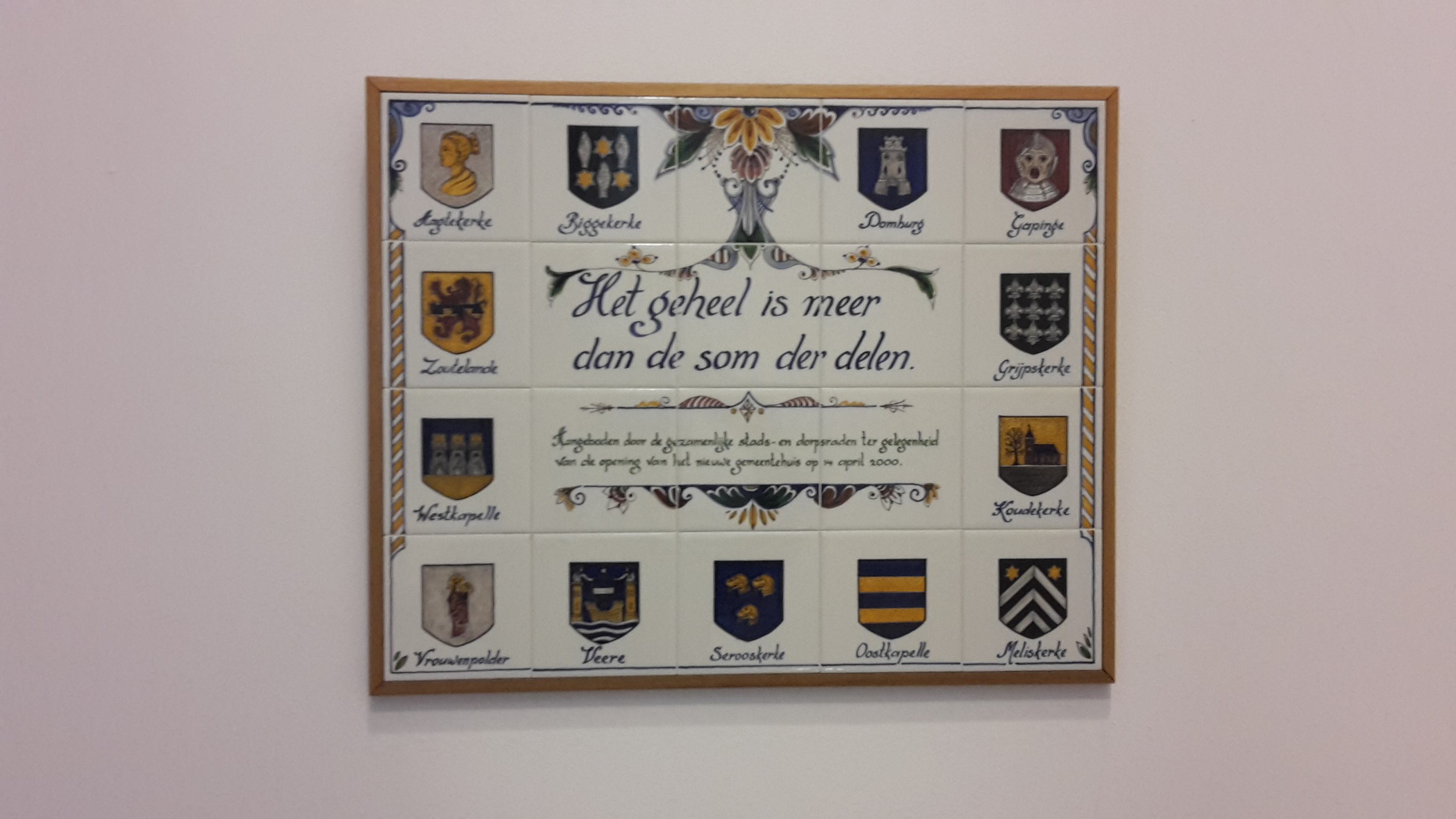 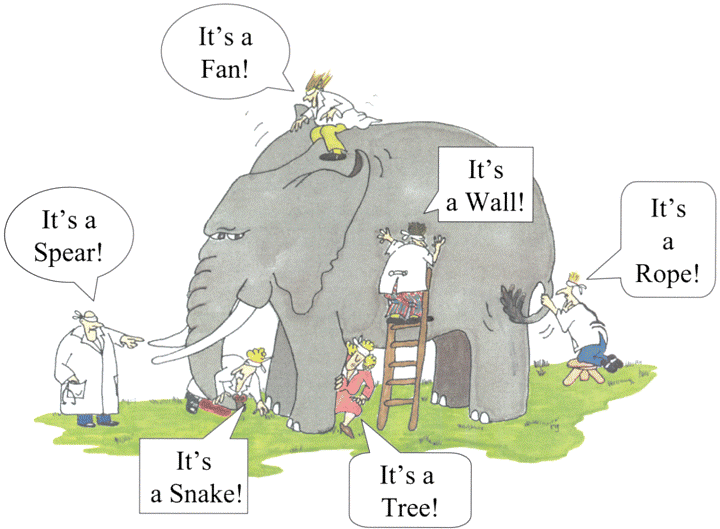 Wereldbeelden,aannames en overtuigingen ontdekken
Doel: complexiteit van vraagstuk inzichtelijk maken (voor jezelf én voor de ander) en hierover kunnen communiceren
Eigen gedachten en kennis van vraagstuk structuren;
(jouw kijk op) problematische situatie weergeven; 
Belanghebbenden uitnodigen het rijke plaatje aan te passen of uit te breiden: samen goed beeld krijgen van situatie.

Twee- of soms zelfs driedimensionaal: complete vraagstuk steeds in beeld i.p.v. losse stukjes zoals in lineair gesprek. 

Vorm: Geen regels!

Voorbeelden:
zie https://www.betterevaluation.org/en/evaluation-options/richpictures
Finding out: rijk plaatje(rich picture)
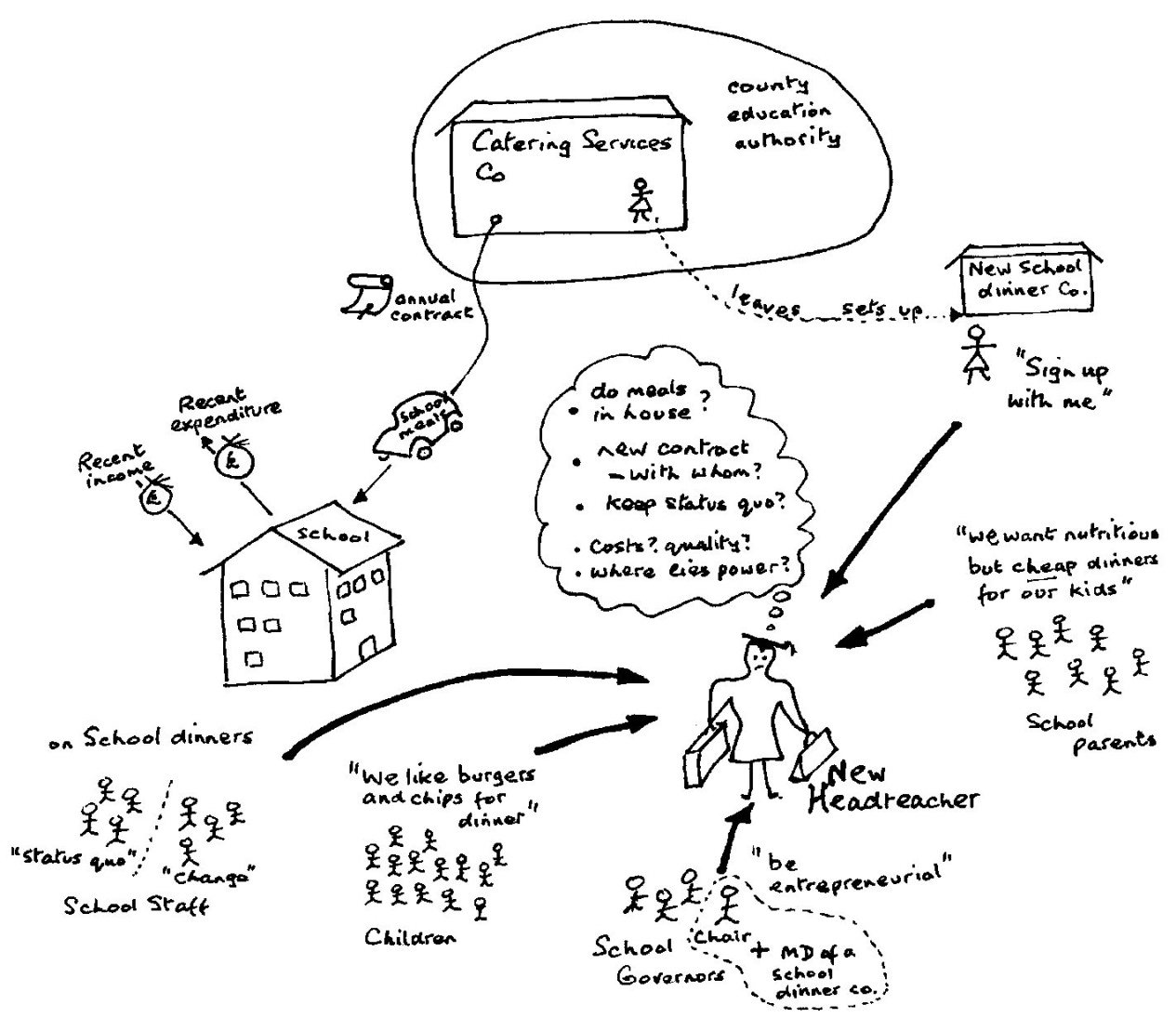 Neemt verschillende aspecten erin op:
Belanghebbenden
Belangen/issues/wensen
Onderlinge relaties
Structuur / Proces
Wetten/kaders
Knelpunten
Kansen 

Zicht krijgen op hoe verschillende spelers erin zitten:
niet alleen feitelijke informatie over wetten, kaders, procedures etc, 
Maar juist ook: emoties, wensen, aannames van mensen
Rijk plaatjeWat neem je op?
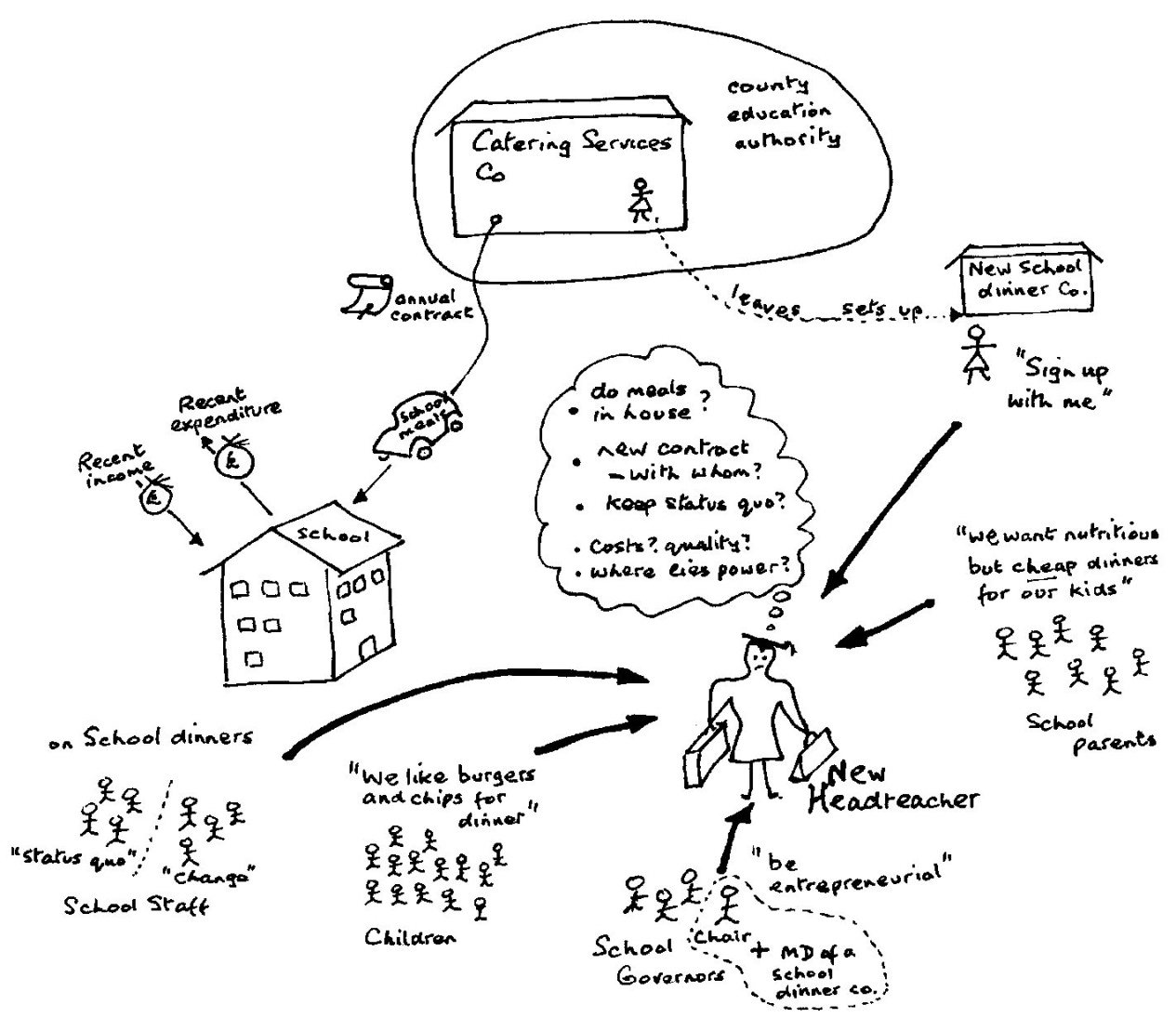 Voorbeeld
Vraagstuk: projectmatig werken binnen de gemeente Veere 

Bespreek het vraagstuk met elkaar
Hoe kijken jullie naar dit vraagstuk?
Wie spelen er allemaal een rol?
Welke belangen zijn er?
Wat is er al bekend over processen, regels, kaders?
Waar zitten knelpunten?
Welke wensen zijn er? 
….

Maak dat wat jullie bespreken visueel zichtbaar op het whiteboard in Wappapp (zie link in de chat in de breakoutroom)
Oefening in breakout rooms
Kies een casus/project voor de komende periode
Komende periode verschillende theoriën / tools / opdrachten aangereikt
Kies een casus/project uit waar je de komende tijd de verschillende (huiswerk)opdrachten mee wilt uitvoeren

Maak een eerste rijke plaatje van deze casus
Probeer deze casus te beschrijven met behulp van een rijk plaatje
Bij de toepassingsessie bespreken we de casussen aan de hand van deze plaatjes met elkaar en kijken we of deze geschikt zijn om op te volgen. 

Lees de instructie m.b.t. het aanmelden voor het projectenportfolio en meldt je alvast aan (houd je mailbox in de gaten).
Opdrachten voor TS 1